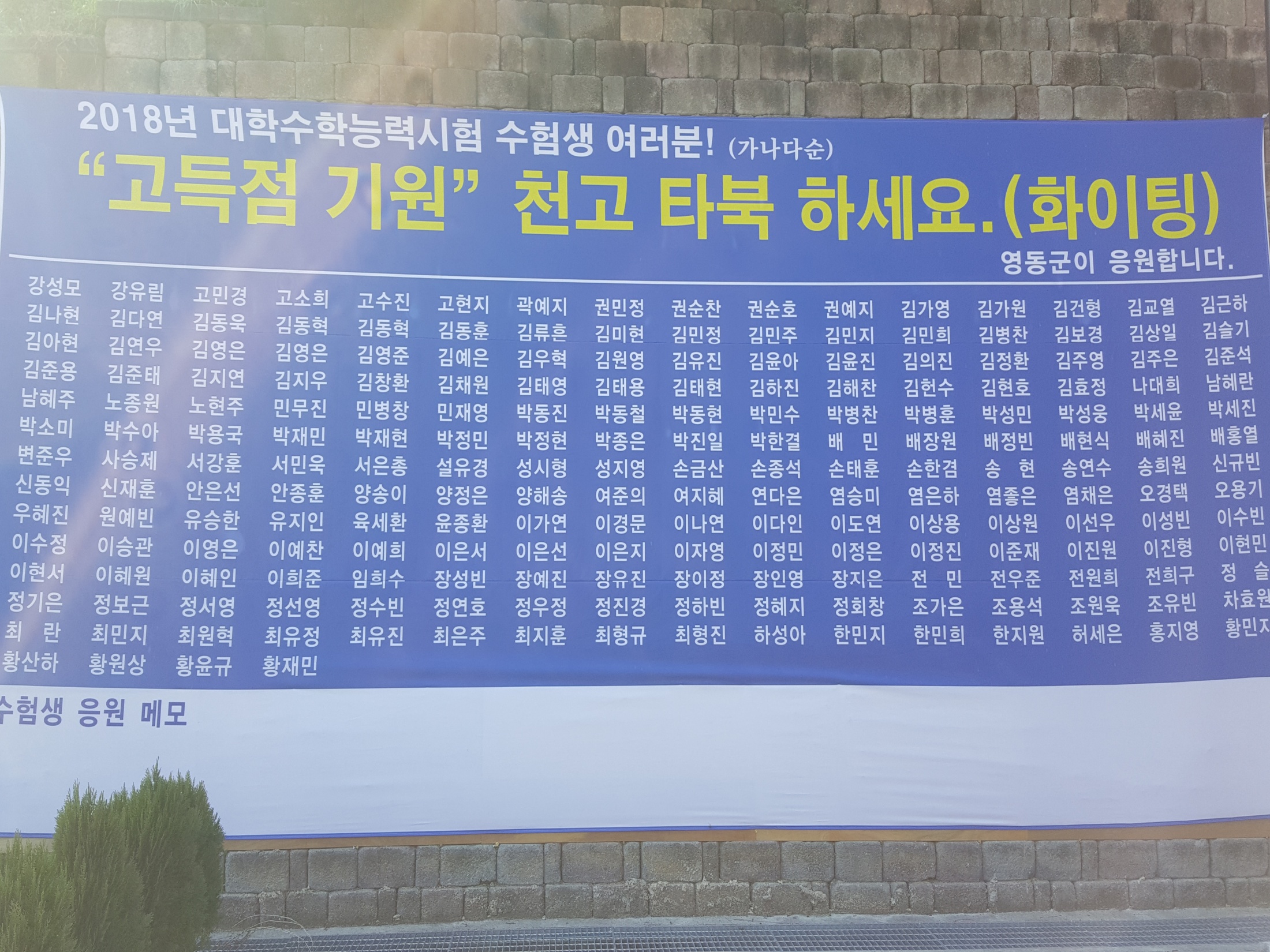 4-1. 국악체험촌 조경 보완
사업기간 : 2017.  11. 
사 업 비 : 200백만원(도비 100 / 군비 100)
위      치 : 나무식재, 시설물, 구조물 설치
추진내용 : 실시설계 집행
4-2. 국악사업소 계단 아트 조성
사업기간 : 2017.  11. 
사 업 비 : 13백만원
위      치 : 계단 1식
추진내용 : 천고각 진입 계단 모자이크타일 시공
4-3. 제2회 난계국악단과 협연의 밤“청어람” 공연
11. 23. (목) 19:00 / 국악체험촌 우리소리관
오디션을 거쳐 선발된 학생(6팀)과 난계국악단 협연
4-4. 난계국악단 공연 일정
▣. 공무원 팀별 전입실적  보고 
현재 전입실적(2017.10.26. 기준)
                                                                                                                                          (단위 :  명)
향후 추진대책
  - 전입대상자 발굴 지속 독려
  - 기 발굴 전입대상자 신속 전입 추진